Intro to JavaScriptEvents
Web Programming 
Summer 2019
Make that button do something!
<button>Click me</button>

An EVENT is something that happens to an HTML ELEMENT (something on the page)
A BUTTON is an ELEMENT
What are other ELEMENTS?
What happens to buttons? They are “clicked”

OUR GOAL: tell the program what to do when the button is clicked… to HANDLE that event
Buttons are clicked, so the name of this handler is onclick
<button onclick=‘JAVASCRIPT INSTRUCTIONS’>
	Click Me </button>
Pedagogy sidebar: use terminology consistently to help students learn it. This might be hard for some.
What should the button do?
JavaScript can modify other HTML elements
Change content
Change style
Hide or display

To modify an element, JavaScript has to be able to find it. 

What did we do in CSS to apply a style to only one element? 

We will use the same technique so JavaScript can find the desired element.

SEE: Cyndi Example with Button
Update your page
1. Below the button, add a new paragraph element with the id “demo” 
<p id="demo">Hello :-)</p>
2. We want to tell JavaScript to:
Find that element
document is this web page
getElementById looks for the “id”
Case sensitive!! ByID won’t work
Look at the example below. How are we using single and double quotes?
Change the content – the innerHTML

<button  
	onclick='document.getElementById("demo").		innerHTML = "Goodbye :-(“;'>
	Click me</button>
P

https://usabilla.com/blog/how-to-design-for-color-blindness/
Pedagogy Discussion
Is it an effective strategy for students to type along as you lecture?

What are some alternatives?
Another example
<button  	onclick='document.getElementById("demo").		style.fontSize="35px";'>
	Click me</button>

Same way to find the element
style indicates a change to CSS
JavaScript names are similar to, but NOT exactly the same as, CSS
CSS: font-size
JavaScript: fontSize
Don’t forget = 
Best to put value in “value” (“35px”)
Good practice to put ; after value (required in some cases)
Pedagogy sidebar: 
how interested would your students be in changing HTML styles?
Is it realistic for you to know all commands?
Consider a “cheat sheet” (maybe online) for the commands students need. Keep it short!
[Speaker Notes: Show in browser
Insert typo, use browser console to figure it out]
Final example
<button  
  onclick='alert("Button Clicked!");’>
  Click me too!
</button>

Alert shows a pop-up box
Very useful to see if button is being clicked
[Speaker Notes: Show in browser
Insert typo, use browser console to figure it out]
Document Object Model
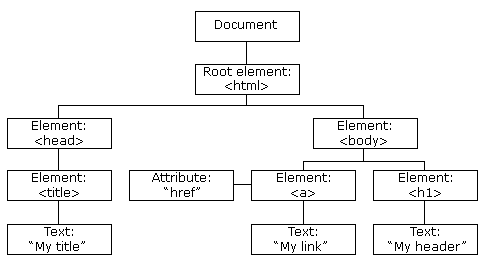 JavaScript can: 
Change all the HTML elements on the page
Remove existing HTML elements
Add new HTML elements
and more…
https://www.w3schools.com/js/js_htmldom.asp
Important takeaways
JavaScript and HTML know how to work together
We’ve learned how to assign an id to an element so that JavaScript can locate it
Advanced/related topic: Document Object Model (DOM)
Professional programmers need to understand the DOM… but this workshop will focus more on basic programming constructs
JavaScript is CASE SENSITIVE
JavaScript responds to EVENTS
EVENTS are attached to HTML ELEMENTS
Pedagogy Discussion
Would you expect any gender differences related to any of today’s pedagogy sidebars?


What would lesson plans look like? 

How would you adapt the lesson plan for students with different abilities? 

What fun things can you do with just what we’ve learned so far? 
Memes? 
Greeting cards? 

NOTE: We have more material in Day 2 and Day 3, so less time for this type of discussion. But Christine Liebe will give a 30-minute presentation on Broadening Participation in Computing from 4-4:30 tomorrow.
End of Day 1
Time to relax!